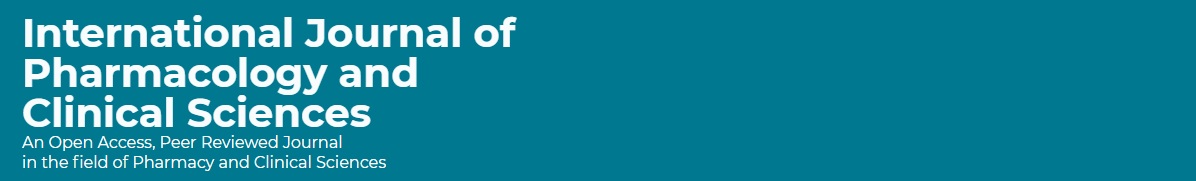 Asthma Disorders Therapeutic Interchanges Drug : A Narrative Reviews
Yousef Ahmed Alomi, Faiz Abdullah. Bahadig
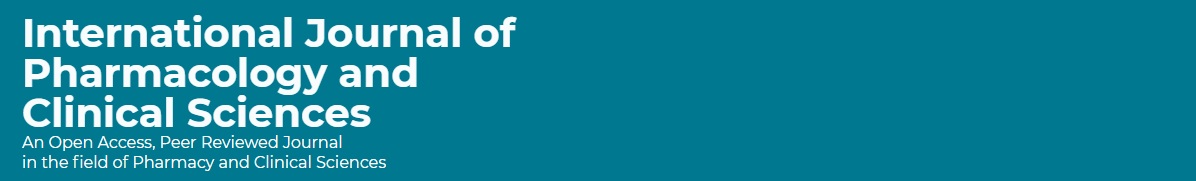 ABSTRACT: 
Objective: To analysis the anti-asthmatic medications therapeutic interchanges drug therapy.  Methods: It is an extensive search, or fifty databases comprised the following through the Saudi Digital Library (SDL) searching engine. It encompassed the various types of studies (meta-analysis, randomized controlled studies and observational studies) in the English language with human study only for the update May 2017. The search in terms of therapeutic interchange, medication, therapy and type of disease or medication base on therapeutics class of Anti-psychiatric. The medication list and switch from one drug to another based on the literature found the search that has included comparative safety, efficacy and cost of the type of medication for each disease and national or international evidence-based guidelines.
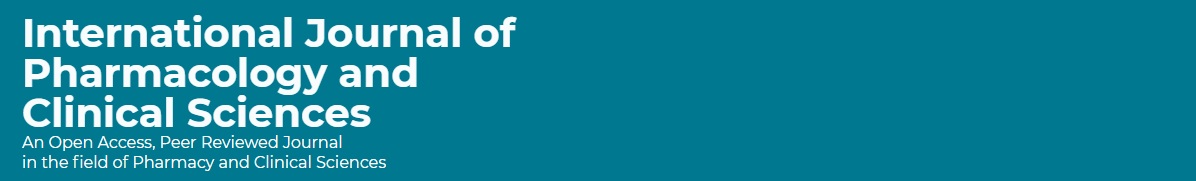 ABSTRACT: 
Results: The total number of studies after an extensive search with a specific term search was 487 studies. Of those, there were 107 duplicated studies, and 380 studies included for future assessment. After assessment, there were 14 studies about therapeutic interchange of medicines for asthma. Of those 14 studies, one study included for evaluation.  Conclusion: Anti-asthmatic therapeutic interchange studies are occasionally finding in the literature. International asthma management guidelines as an alternative interchange of this matter. Further studies claim to standardized anti-asthmatic therapeutic interchange pharmacy field.
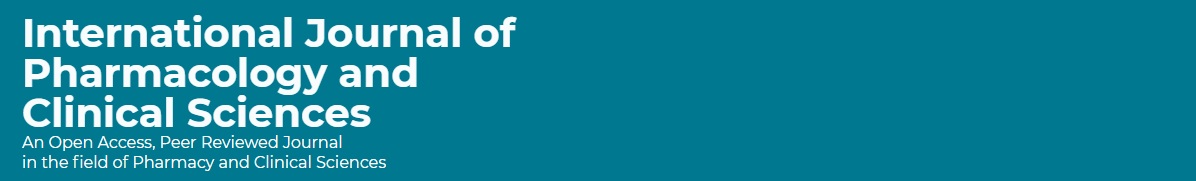 Key Words : 
Asthma, 
Therapeutic interchanges, 
Drug, 
Therapy, 
Literature, 
Review.
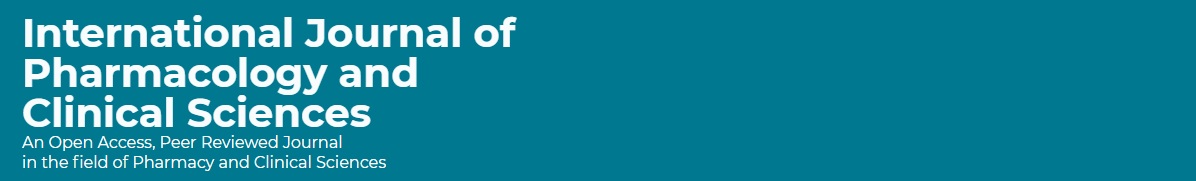 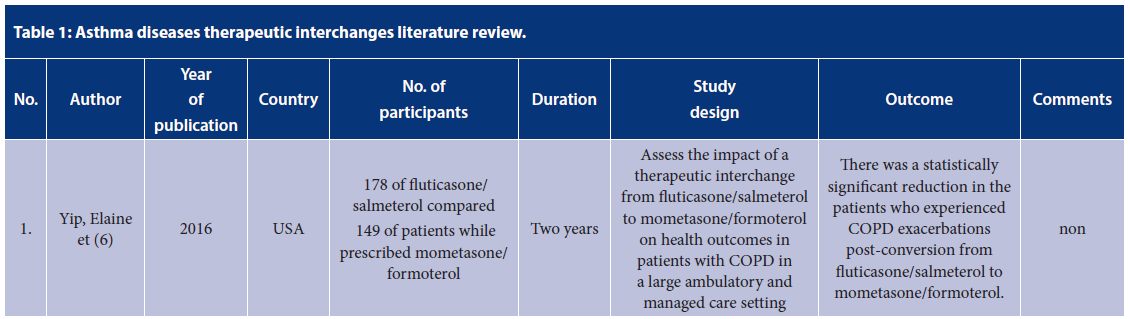 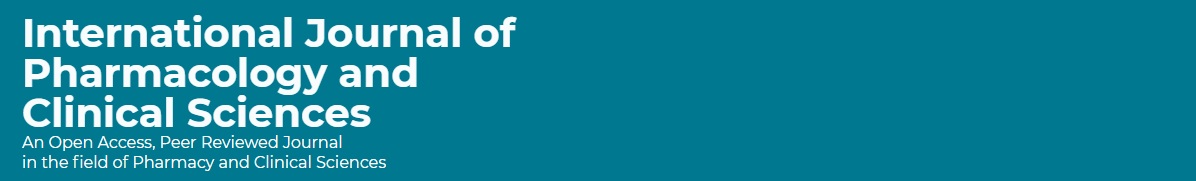 CONCLUSION: 
Asthma therapeutic interchange protocols or clinical trials were few. Therapeutic interchange randomized controlled studies are required to standardized the anti-asthma therapeutic interchange. Asthma therapeutic management guidelines need to discuss therapeutic interchange system inside the guidelines to validate therapeutic interchange and set-up procedures of anti-asthmatic medications.